Ценностные профессиональные ориентиры для педагога, работающего с ребёнком – инвалидом (из опыта учителя начальных классов)
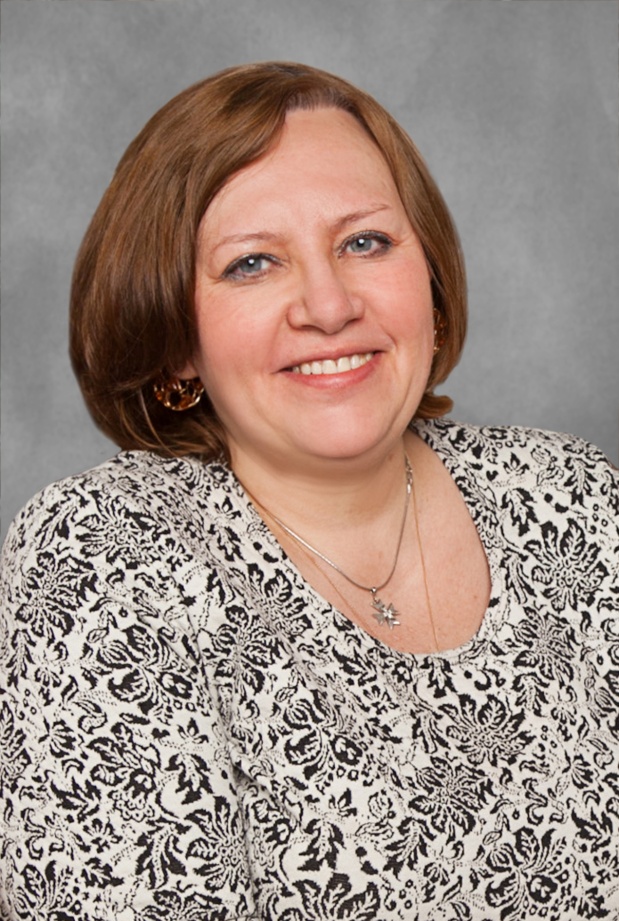 Суханова Ольга Мстиславовна, 
учитель начальных классов, 
высшая квалификационная категория,
МБОУ Гимназия № 3
Архангельск, 2016
Право на образование – 
конституционное право гражданина Российской Федерации
Образование – единый целенаправленный процесс обучения и воспитания, являющийся общественно значимым благом и осуществляемым в интересах человека, семьи. общества и государства (Федеральный закон «Об образовании» № 273 - ФЗ)
Для учащихся, нуждающихся в длительном лечении, детей – инвалидов, которые по состоянию здоровья не могут посещать образовательные организации, на основании заключения медицинской организации (клинико – экспертной комиссии) и письменного обращения родителей (законных представителей) обучение по общеобразовательным программам организуются на дому или в медицинских организациях (п.33 Порядка, ч. 10 ст. 66 Федерального закона «Об образовании» № 273 - ФЗ)
Индивидуальная программа реабилитации ребёнка – инвалида 


Представляет комплекс оптимальных для этого инвалида реабилитационных мероприятий, включающих в себя отдельные виды, формы, объёмы, срок и порядок реализации медицинских, образовательных, социальных и профессиональных мероприятий.

Содержание образования и условия организации обучения и воспитания обучающихся детей – инвалидов определяется адаптированной образовательной программой и индивидуальной программой реабилитации инвалида (ч. 1 ст. 79 Федерального закона «Об образовании» № 273 – ФЗ).

Для учителей при такой необходимости лечащий врач даёт обязательные рекомендации в письменном виде для организации и проведения обучения ребёнка – инвалида.
С 2011 года учителя Гимназии № 3 осуществляют обучение ребёнка –инвалида с онкологическим заболеванием.
2 – 4 классы – обучение на дому.

С  5 – ого класса – индивидуальное обучение в учебном кабинете
 в удобное дневное время по рекомендации лечащих врачей.
По оценкам специалистов в течение ближайших пятидесяти лет
 один из 250взрослых будет человеком, пережившим в детстве рак.
	Уже сегодня в нашей стране живут десятки тысяч людей, излеченных в детстве от злокачественных опухолей.
!!! Вопросы социально – психологического характера
!  Длительное и тяжёлое лечение сопровождается
 ограничением двигательной активности,
 ограничением умственной активности,
 отрыв детей от их привычной среды, 
 отрыв детей от общения со сверстниками,
  отрыв детей от школы…
В каждый сензитивный период развития ОБРАЗОВАНИЕ  И  ОБЩЕНИЕ –
важнейшие условия для развития ребёнка, определяющие его социальную успешность и судьбу.
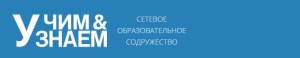 Современная госпитальная педагогика
Проект «УчимЗнаем» родился в начале 2014 года 
с целью построения полноценной общеобразовательной школы 
для детей, болеющих тяжелыми заболеваниями и в течение длительного времени вынужденных находиться на лечении в условиях стационаров медицинских учреждений.
Проект «УчимЗнаем» охватывает около 400 детей в Детском гематологическом центр имени Дмитрия Рогачева, и около 5000 детей в Российской детской клинической больнице. И все дети проходят обучение по основным предметам, а благодаря МедиаШколе будут заниматься и дополнительным образованием в области медиа и искусства.
ИННОВАЦИОННАЯ ПЛОЩАДКА 
«ПРОЕКТИРОВАНИЕ И ВНЕДРЕНИЕ ОБРАЗОВАТЕЛЬНОЙ СРЕДЫ ДЛЯ ДЕТЕЙ, НАХОДЯЩИХСЯ НА ДЛИТЕЛЬНОМ ЛЕЧЕНИИ В МЕДИЦИНСКИХ УЧРЕЖДЕНИЯХ»
Проект «УчимЗнаем» 
объединил усилия четырех организаторов:
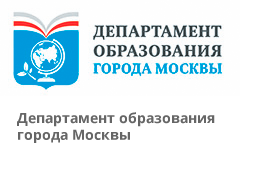 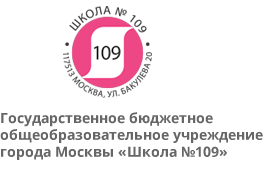 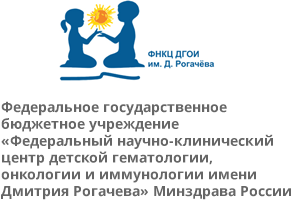 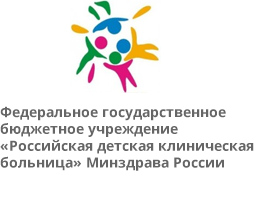 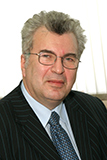 ЯМБУРГЕВГЕНИЙ АЛЕКСАНДРОВИЧ
Директор школы №109, академик Российской академии образования, доктор педагогических наук











«Каждый ребенок имеет право на чудо. Само по себе обучение – это мощный способ реабилитации детей, как в процессе лечения, так и в процессе выздоровления. Тяжело болеющие дети не должны зацикливаться на болезни, а мы - педагоги, должны работать по совместному протоколу с врачами и организовать учебный процесс так, чтобы он не мешал излечению ребенка, а только помогал».
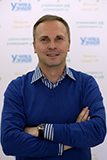 ШАРИКОВСЕРГЕЙ ВИТАЛЬЕВИЧ
Сооснователь и руководитель проекта «УчимЗнаем»








«Тема госпитальной педагогики не является новой, но и медицина с образованием не стоят на месте. Еще очень много тяжело больных детей, месяцами и годами вынуждены находится на лечении в больницах. Мы, педагоги и врачи, не должны позволить тяжелой болезни перевернуть полностью жизнь ребенка и его семьи. Получение образования в условиях стационара медицинского учреждения – это не только конституционное право ребенка, но и возможность чувствовать ритм повседневности, видеть позитивные жизненные цели и стремиться к выздоровлению».
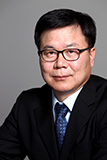 КИМ Ы ТАК
Президент штаб-квартиры Samsung Electronics по странам СНГ







«Компания Samsung Electronics на протяжении многих лет участвует в различных социально-образовательных проектах в России, направленных, в том числе, на создание необходимых условий получения дополнительного образования и социализации для тех детей, которые в силу некоторых особенностей или состояния здоровья находятся на дистанционном обучении. И мы знаем, что некоторые ребята сталкиваются с непростыми болезнями, которые надолго отрывают их от привычного образа жизни, учебы, друзей и родных. Но мы уверены, что все дети должны иметь равные возможности и достойное качество жизни. Поэтому мы должны сделать все от нас зависящее, чтобы создать особые условия, которые позволят детям, находящимся на длительном лечении, не прекращать процесс обучения и общения».
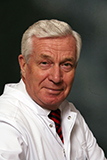 ВАГАНОВНИКОЛАЙ НИКОЛАЕВИЧ
Главный врач Российской детской клинической больницы,доктор медицинских наук, профессор
«Школа в Российской детской клинической больнице существует более 27 лет. За это время накоплен огромный опыт госпитальной педагогики. В РДКБ педагогический процесс встроен в лечебный, а не наоборот. Наши педагоги в школе в больнице – это тоже врачеватели. Еще многие дети, находящиеся на длительном лечении в стационарах медицинских учреждений России, не имеют возможность получать полноценное образование, и наш опыт, проект «УчимЗнаем» видят свою цель не только в создании полноценной школы в наших клиниках, но и в продвижении решений этой проблемы в целом».
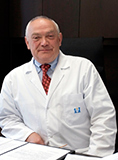 РУМЯНЦЕВАЛЕКСАНДР ГРИГОРЬЕВИЧ
Директор ФНКЦ ДГОИ имени Дмитрия Рогачева, академик Российской академии наук, доктор медицинских наук, профессор
«Мы, врачи, работаем над целями излечения ребенка, обучаем его семью медицинским навыкам и знаниям, а цель высокую нашим детям ставит именно педагог, который работает в школе в больнице. Дети это очень чувствуют. Это помогает им справляться с болезнью, создает положительный эмоциональный фон. И к этой высокой цели ребенку, его родителям, врачам и учителям можно и нужно идти вместе».
Ценностные профессиональные ориентиры для педагога, 
работающего с ребёнком – инвалидом
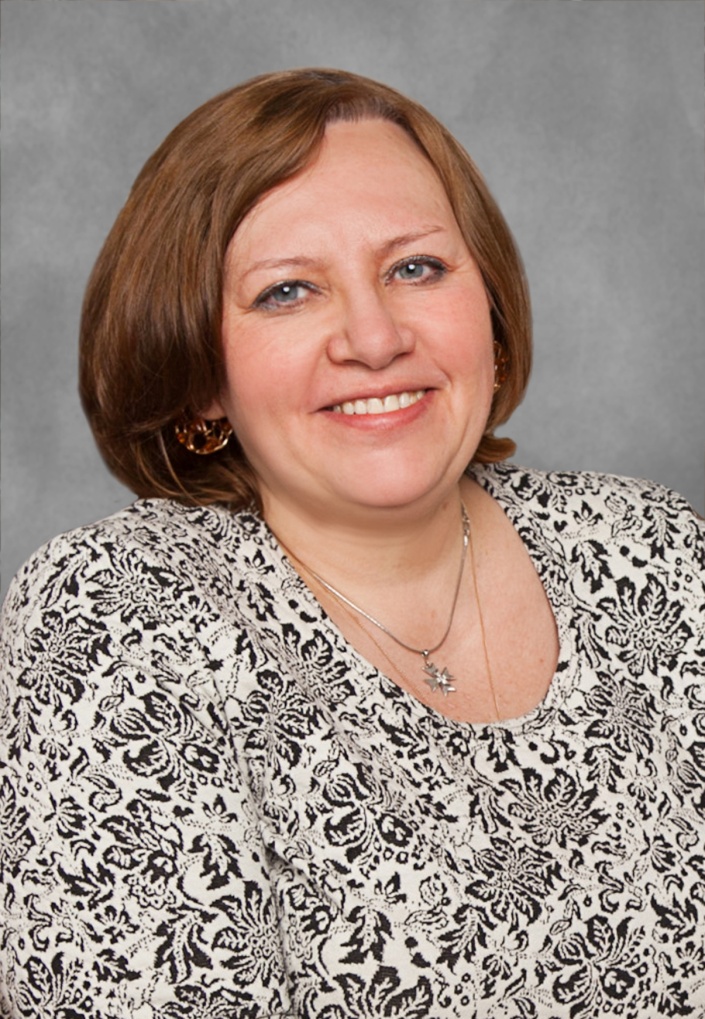 друг,
 желанный гость,
 единица общения,
 источник знаний,
Суханова Ольга Мстиславовна, классный руководитель, учитель начальных классов
Ценностные профессиональные ориентиры для педагога, 
работающего с ребёнком – инвалидом
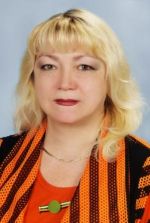 стимул к счастливой жизни,
 утешение,
 оптимист,
 союзник большой семьи,
Самусенко Светлана Борисовна, зам. директора по УВР, учитель математики
Ценностные профессиональные ориентиры для педагога, 
работающего с ребёнком – инвалидом
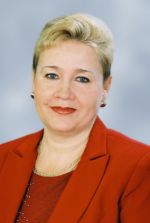 человек с позитивным настроением,
  психолог,
 представитель огромного общества,
Высоких Любовь Николаевна, классный руководитель, учитель биологии
Ценностные профессиональные ориентиры для педагога, 
работающего с ребёнком – инвалидом
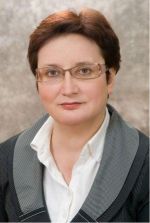 организатор социальной адаптации
 для него,
Суетина Елена Валентиновна, зам. директора по УВР
Ценностные профессиональные ориентиры для педагога, 
работающего с ребёнком – инвалидом
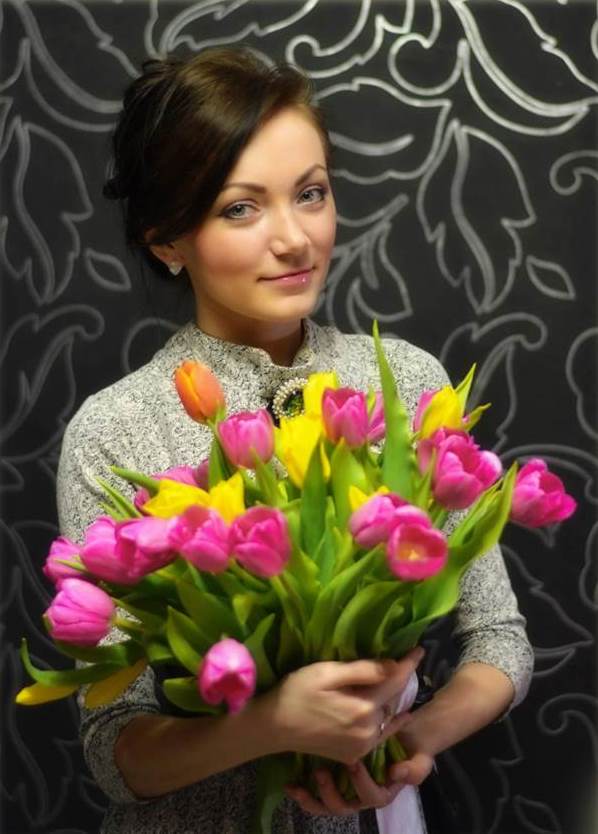 * педагог, помогающий овладевать основам умения учиться, 
способствующий организации 
собственной деятельности,
Герасимовская Маргарита Евгеньевна,
учитель технологии
Ценностные профессиональные ориентиры для педагога, 
работающего с ребёнком – инвалидом
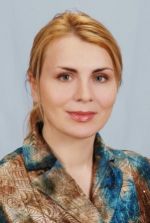 воспитатель, ориентирующий 
на общечеловеческие ценности…
Остудина Елена Владимировна, учитель изобразительного искусства
Ценностные профессиональные ориентиры для педагога, 
работающего с ребёнком – инвалидом
Доктор работает над целями излечения ребёнка, обучает семью медицинским навыкам и знаниям, способствующие выздоровлению их любимых детей.
	

	Учителя – желанные друзья и гости в семье, они создают положительный, оптимистический эмоциональный фон. Цель высокую нашим детям ставит именно педагог, который работает в школе и в пришкольной больнице.
	

	И к этой высокой цели ребёнку, его родителям, врачам и учителям можно и идти вместе. Ребёнок должен быть счастливым и ценным для себя, для своих близких,
для всех окружающих его сверстников.